Teacher interviewhighlights
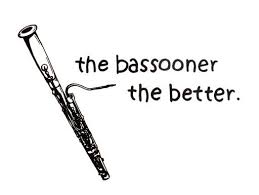 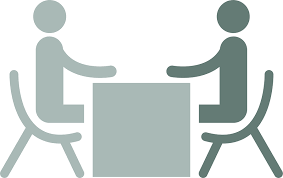 By Sara Villa
Western Music Alumni
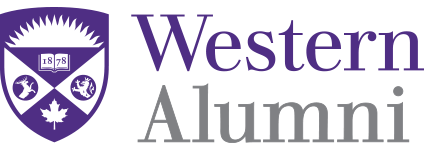 Bachelors in Music Education
Played piano since childhood
Began playing bassoon in high school
Played bassoon at Western and still does today
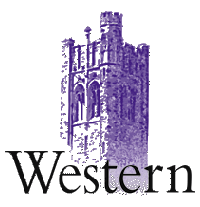 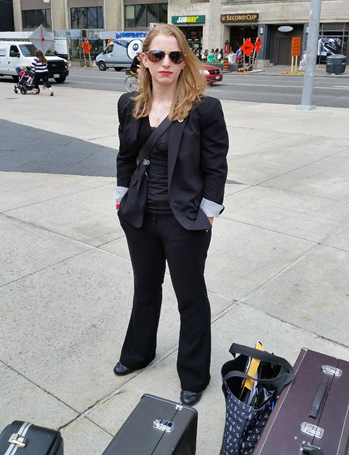 To me, Ms. V was:
A fantastic symphonic band director
A great classroom teacher for grades 10, 11 & 12 guitar
A mentor who pushed my musical ability outside the classroom and into the community
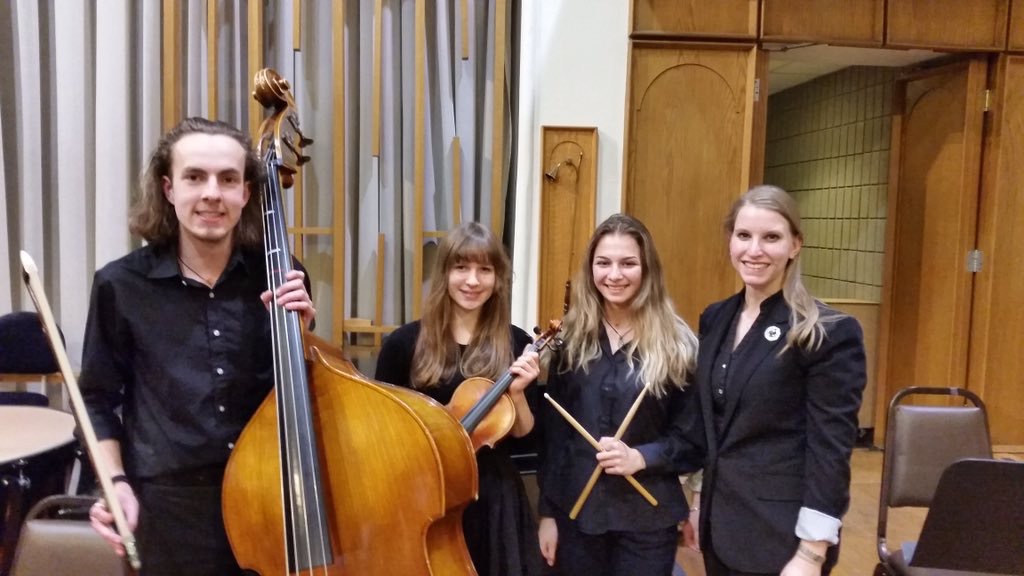 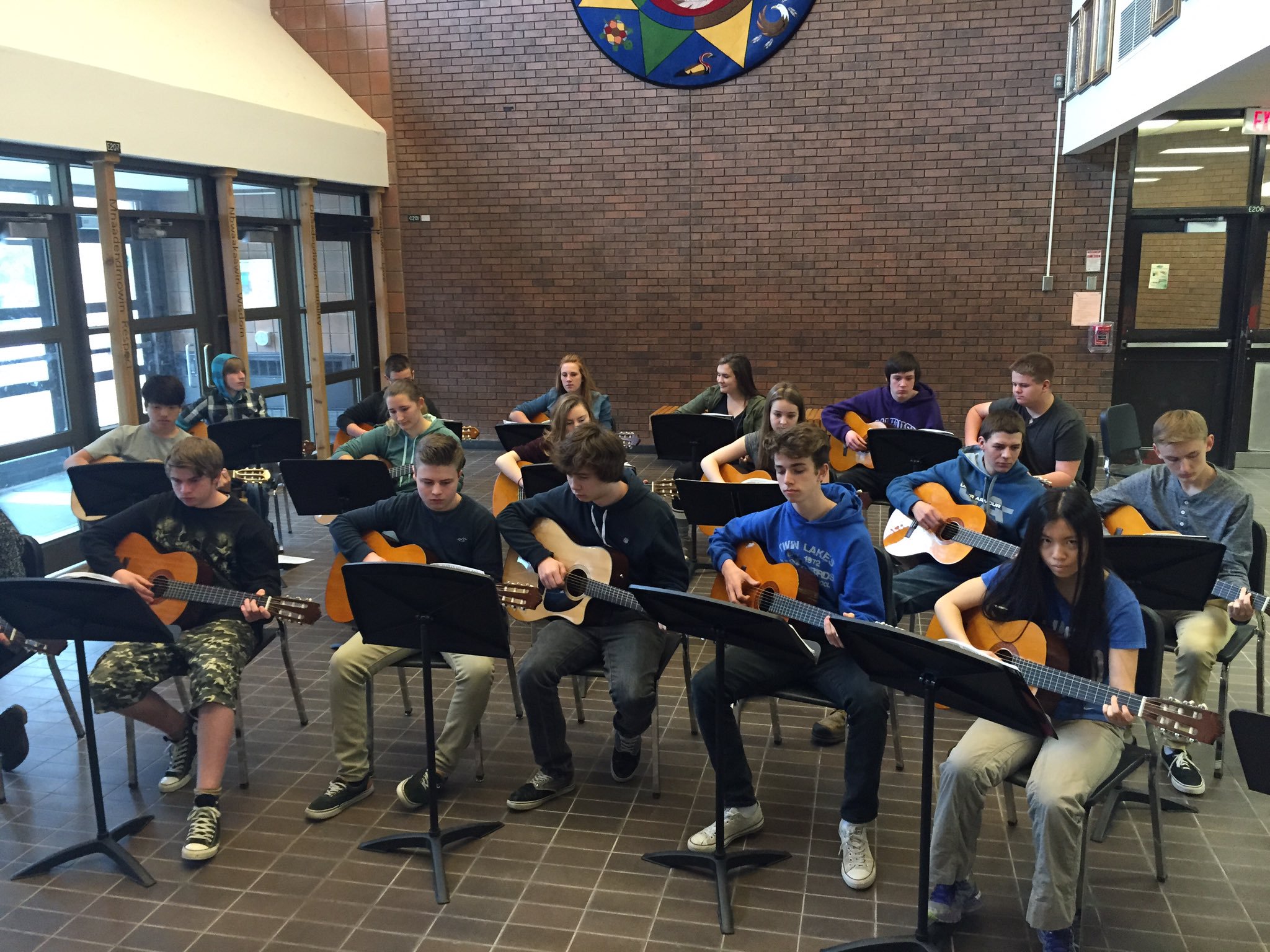 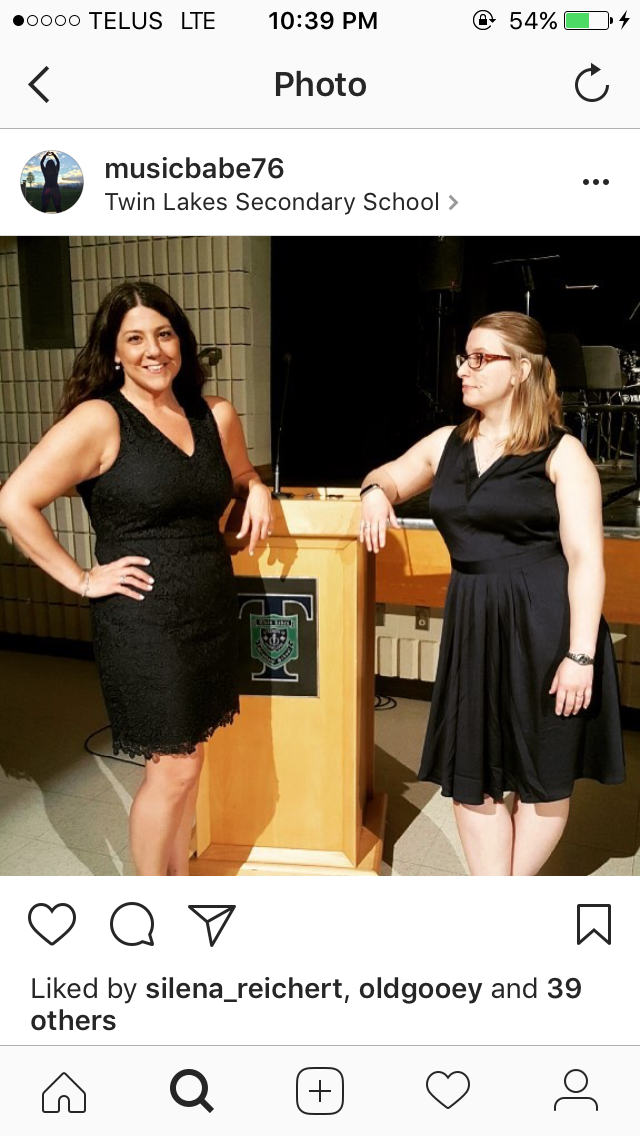 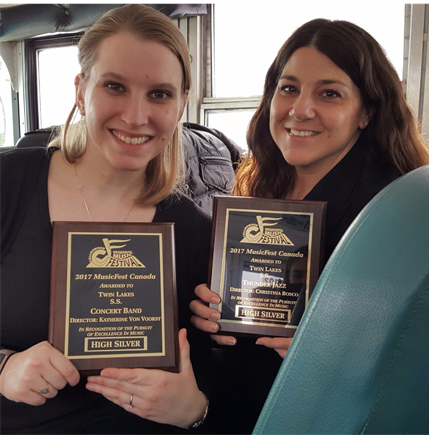 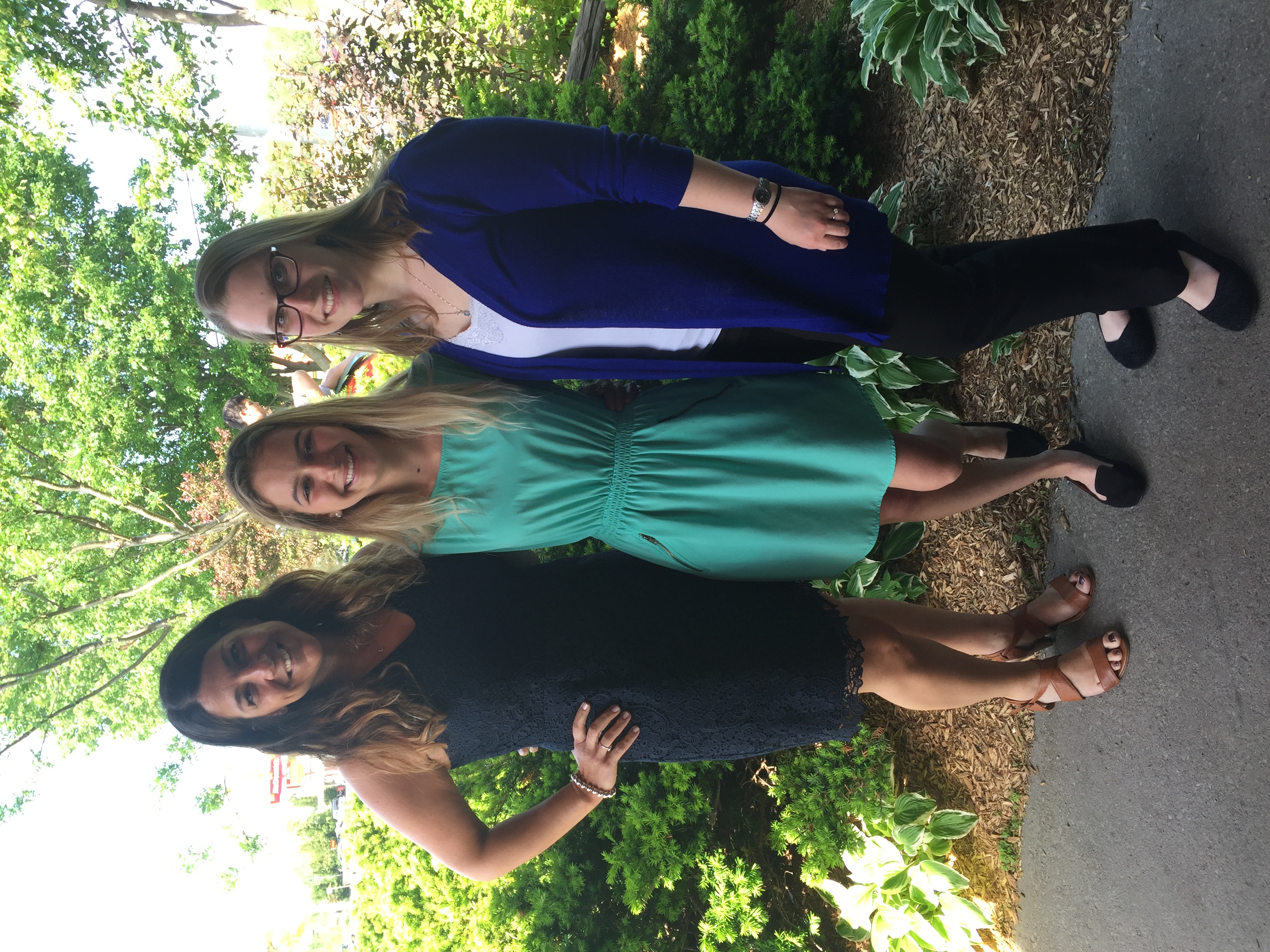 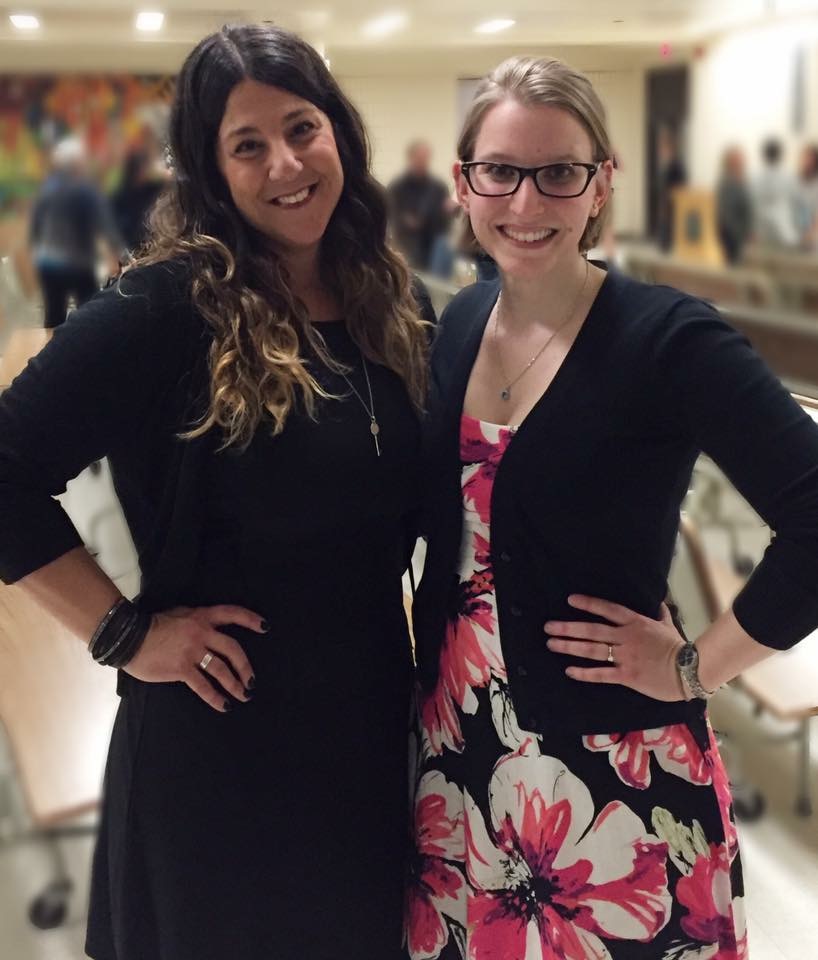 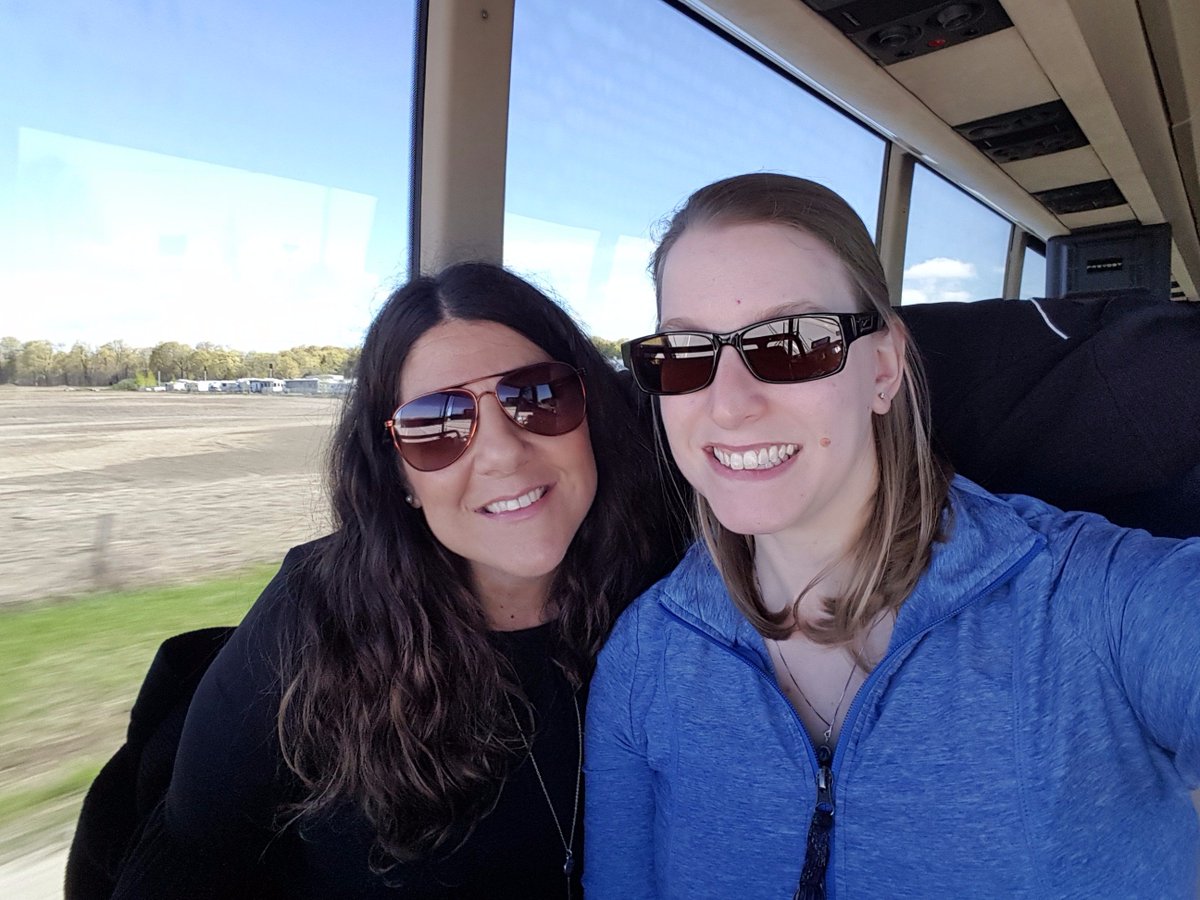